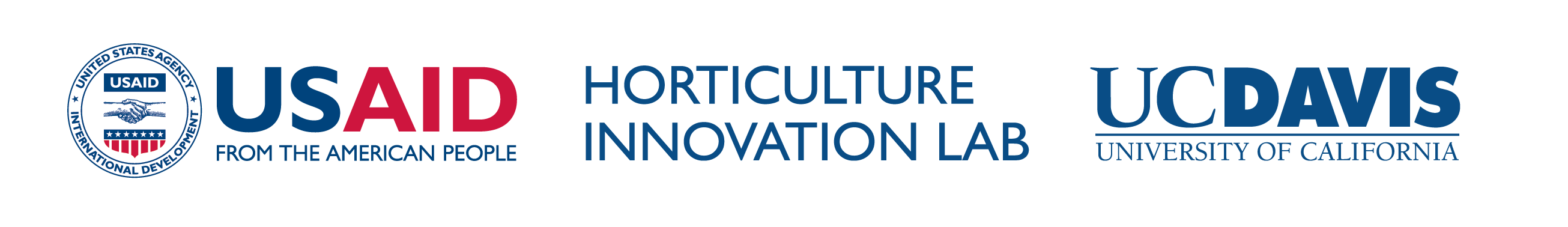 Your logo here
Your partner’s logo
[Speaker Notes: Opening frame (see p. 47) www.feedthefuture.gov/resource/feed-the-future-graphic-and-naming-standards-manual/.
Generous clear-spacing around logos (p. 16) www.feedthefuture.gov/resource/feed-the-future-graphic-and-naming-standards-manual/.
Use Feed the Future brand colors and fonts: Primary blue (HEX# 237C9A) and Gill Sans. Refer to required fonts and colors on this webpage: horticulture.ucdavis.edu/branding-communications. 
For how to resize a picture, shape, text box, or other object: support.microsoft.com/en-us/office/resize-a-picture-shape-text-box-or-other-object-f9d717a8-b0b2-41b4-85be-e34ba28a949a. 
Note this template is standard widescreen 1920x1080.]
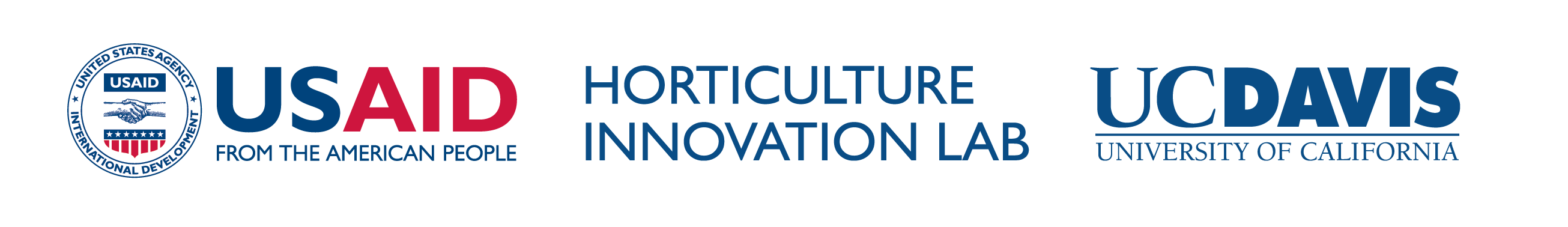 Your logo here
Your partner’s logo
[Speaker Notes: Closing frame (see p. 47) www.feedthefuture.gov/resource/feed-the-future-graphic-and-naming-standards-manual/.
Generous clear-spacing around logos (p. 16) www.feedthefuture.gov/resource/feed-the-future-graphic-and-naming-standards-manual/.
Use Feed the Future brand colors and fonts: Primary blue (HEX# 237C9A) and Gill Sans. Refer to required fonts and colors on this webpage: horticulture.ucdavis.edu/branding-communications. 
For how to resize a picture, shape, text box, or other object: support.microsoft.com/en-us/office/resize-a-picture-shape-text-box-or-other-object-f9d717a8-b0b2-41b4-85be-e34ba28a949a. 
Note this template is standard widescreen 1920x1080.]
This video is made possible by the generous support of the American people through the United States Agency for International Development (USAID). The contents are the responsibility of the Feed the Future Innovation Lab for Horticulture [insert _____ Regional Hub and project name] and do not necessarily reflect the views of USAID or the United States Government.
[Speaker Notes: Disclaimer language for Horticulture Innovation Lab available at horticulture.ucdavis.edu/branding-communications 
Feed the Future disclaimer language (reference p. 42-3) www.feedthefuture.gov/resource/feed-the-future-graphic-and-naming-standards-manual/.
Note this template is standard widescreen 1920x1080.]